Forest School Fun
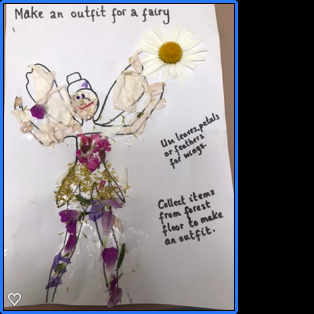 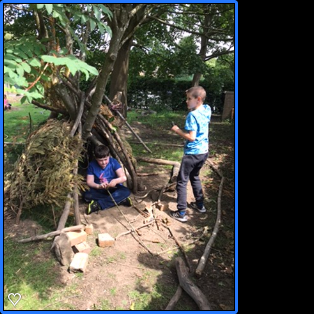 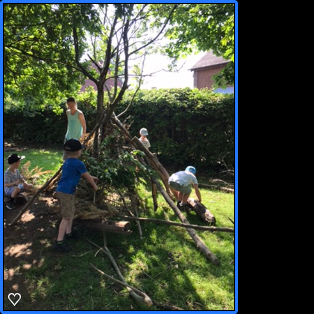 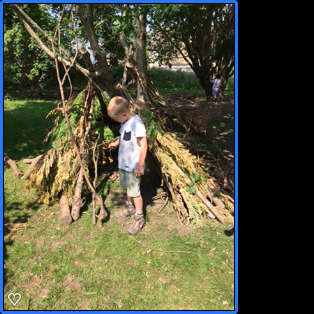 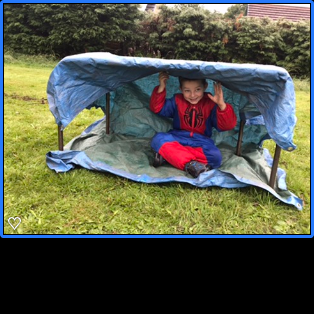 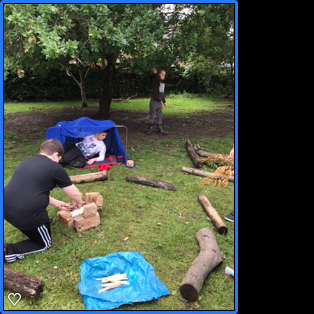 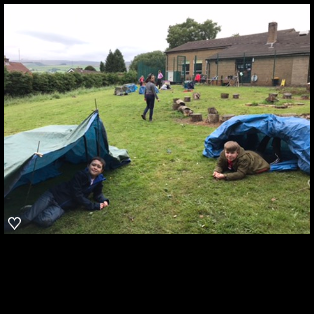 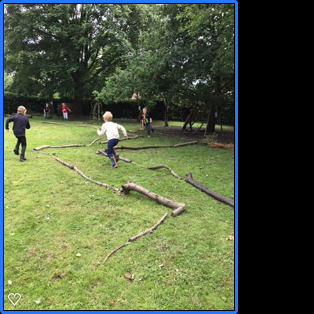 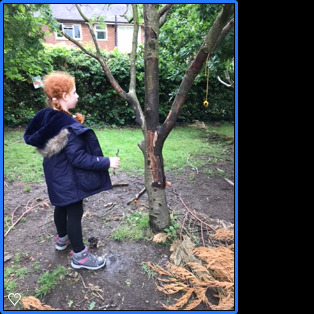 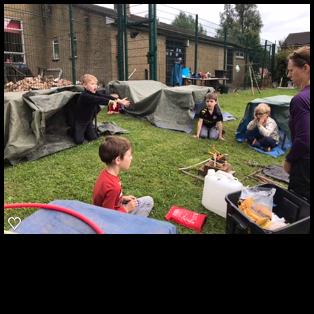 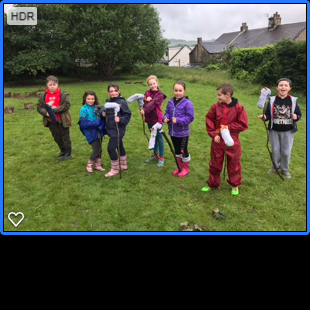